1C Connector
интеграция с системой 1С:Предриятие
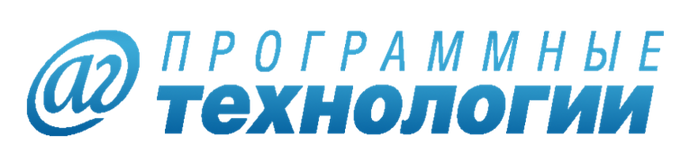 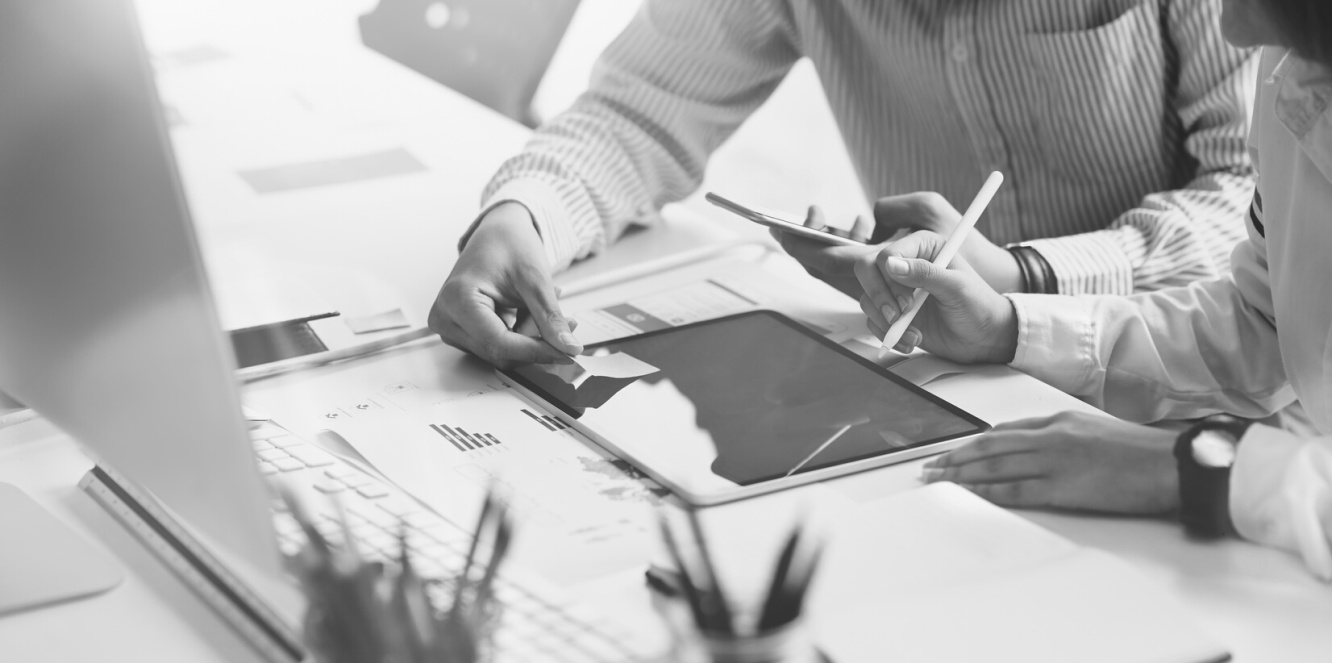 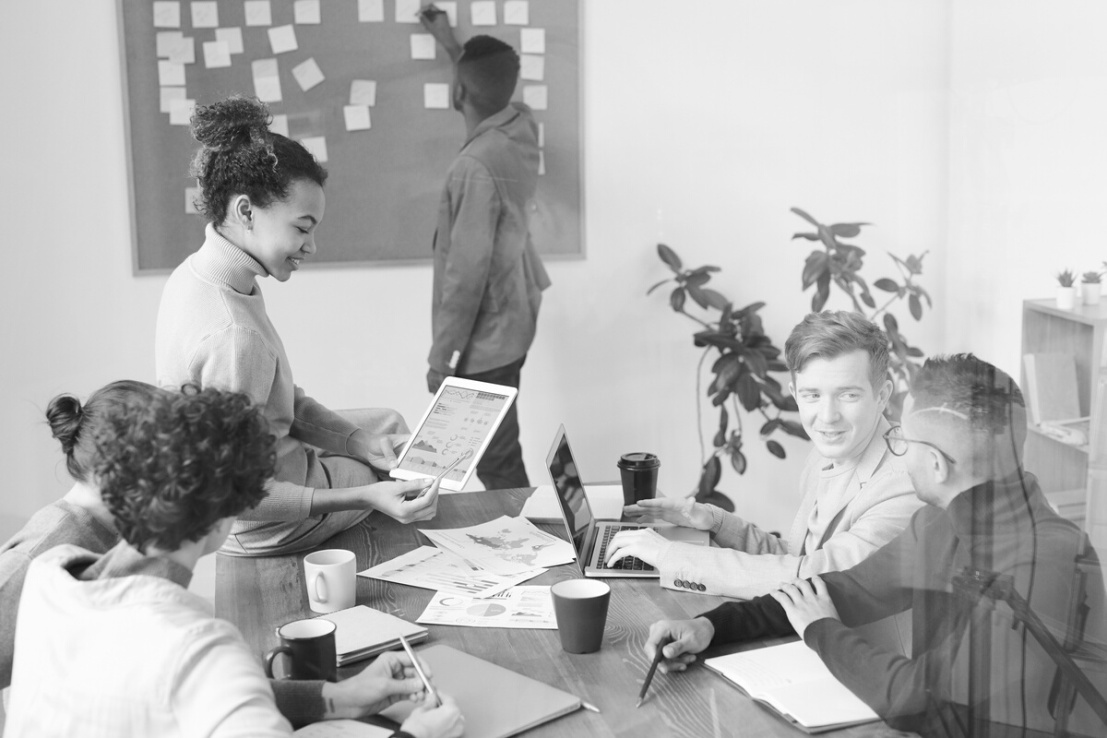 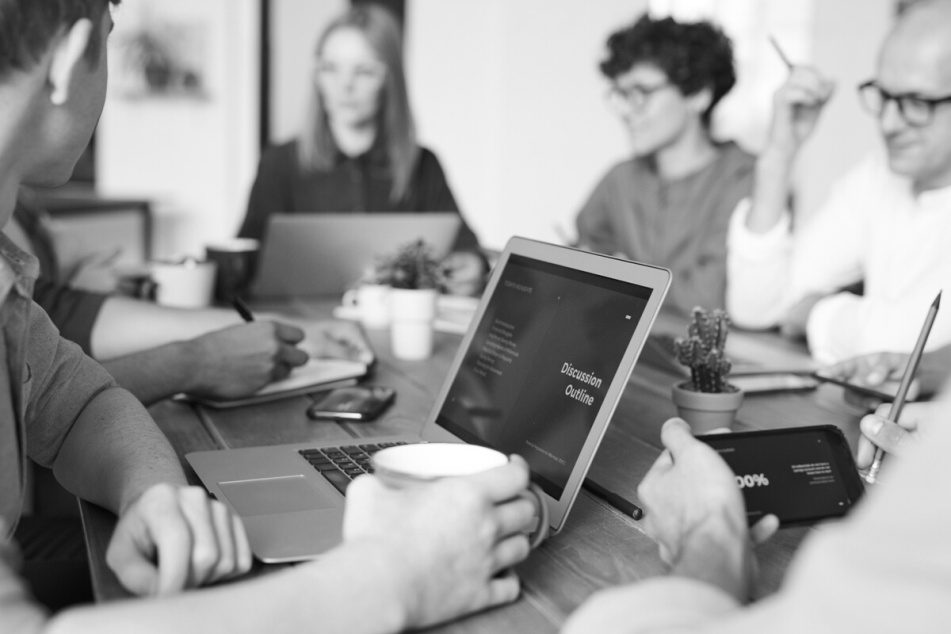 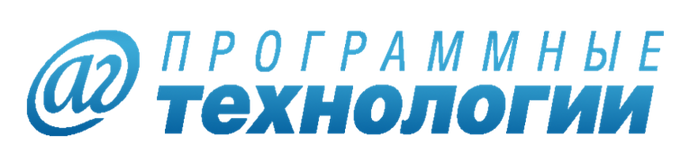 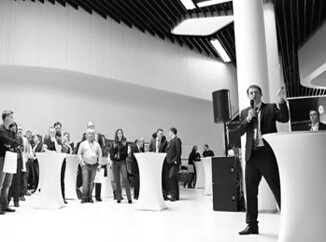 РАЗРАБОТЧИК 
И ИНТЕГРАТОР
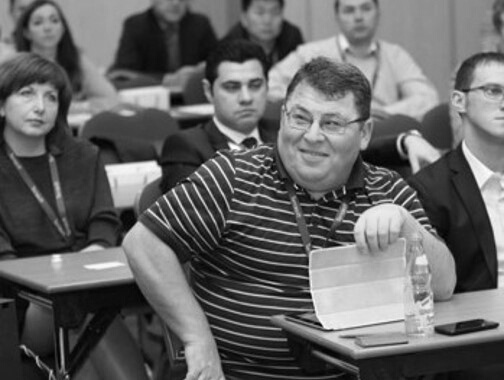 13 лет 
с вендором
40+ экспертов
          3 направления
300+ проектов 
в 10+ странах
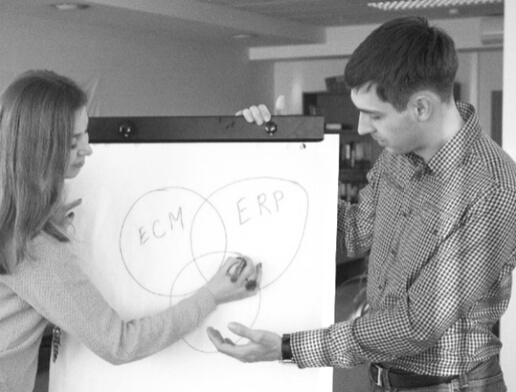 19 лет 
на рынке IT
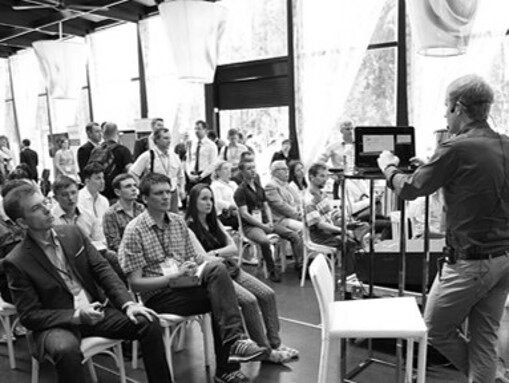 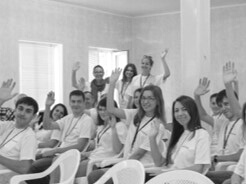 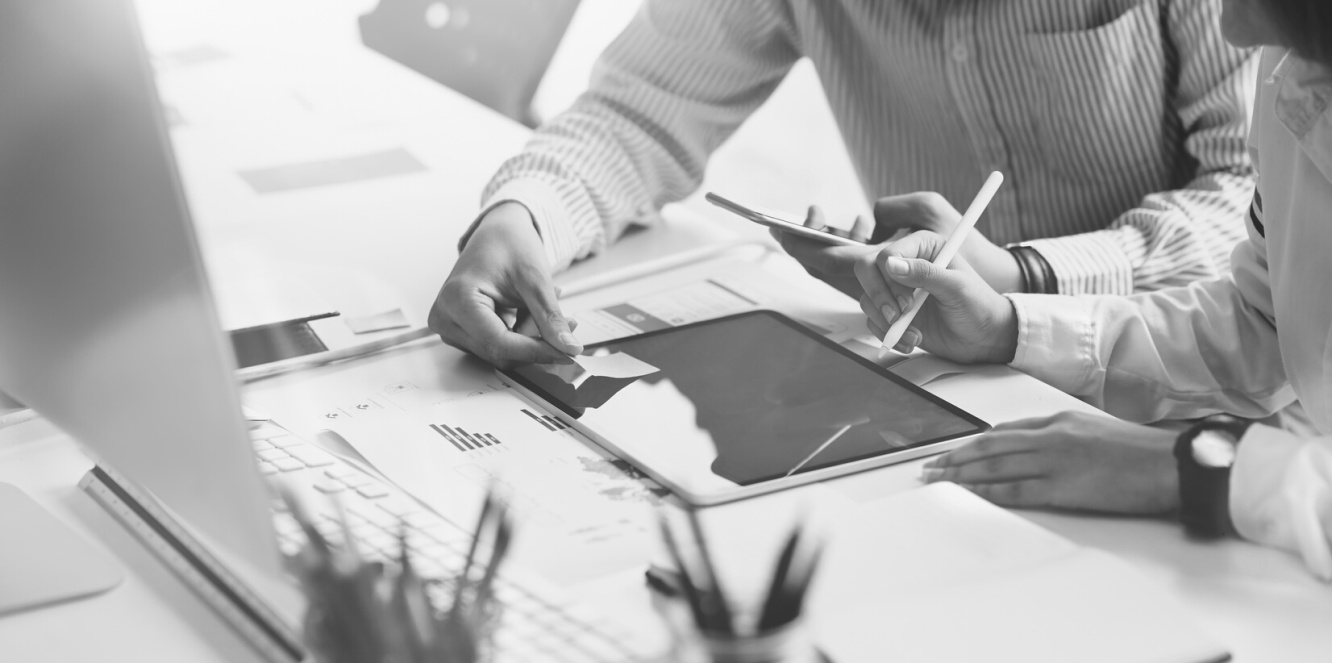 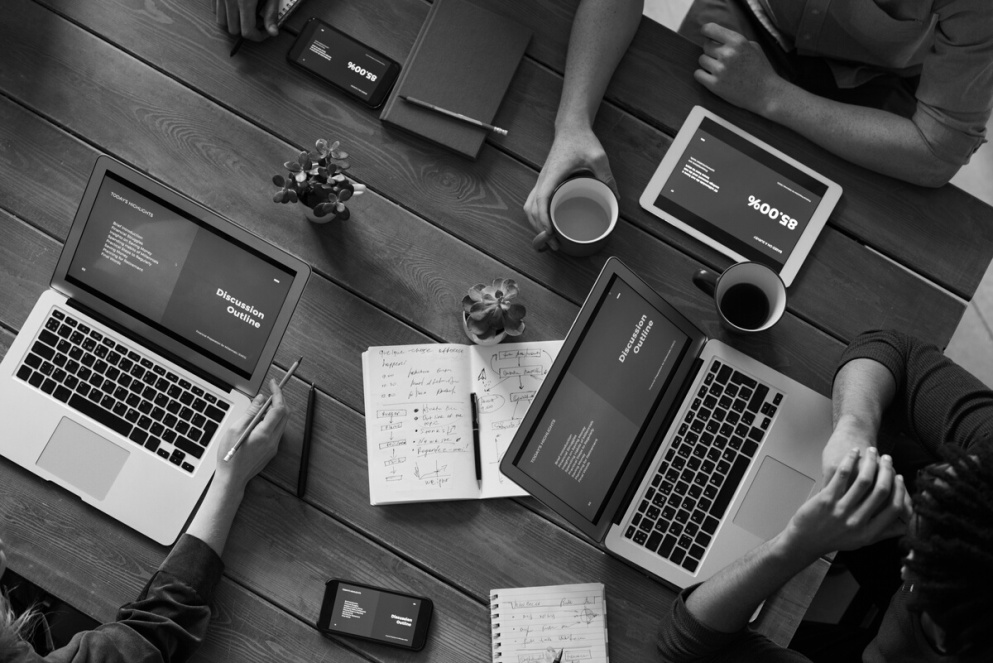 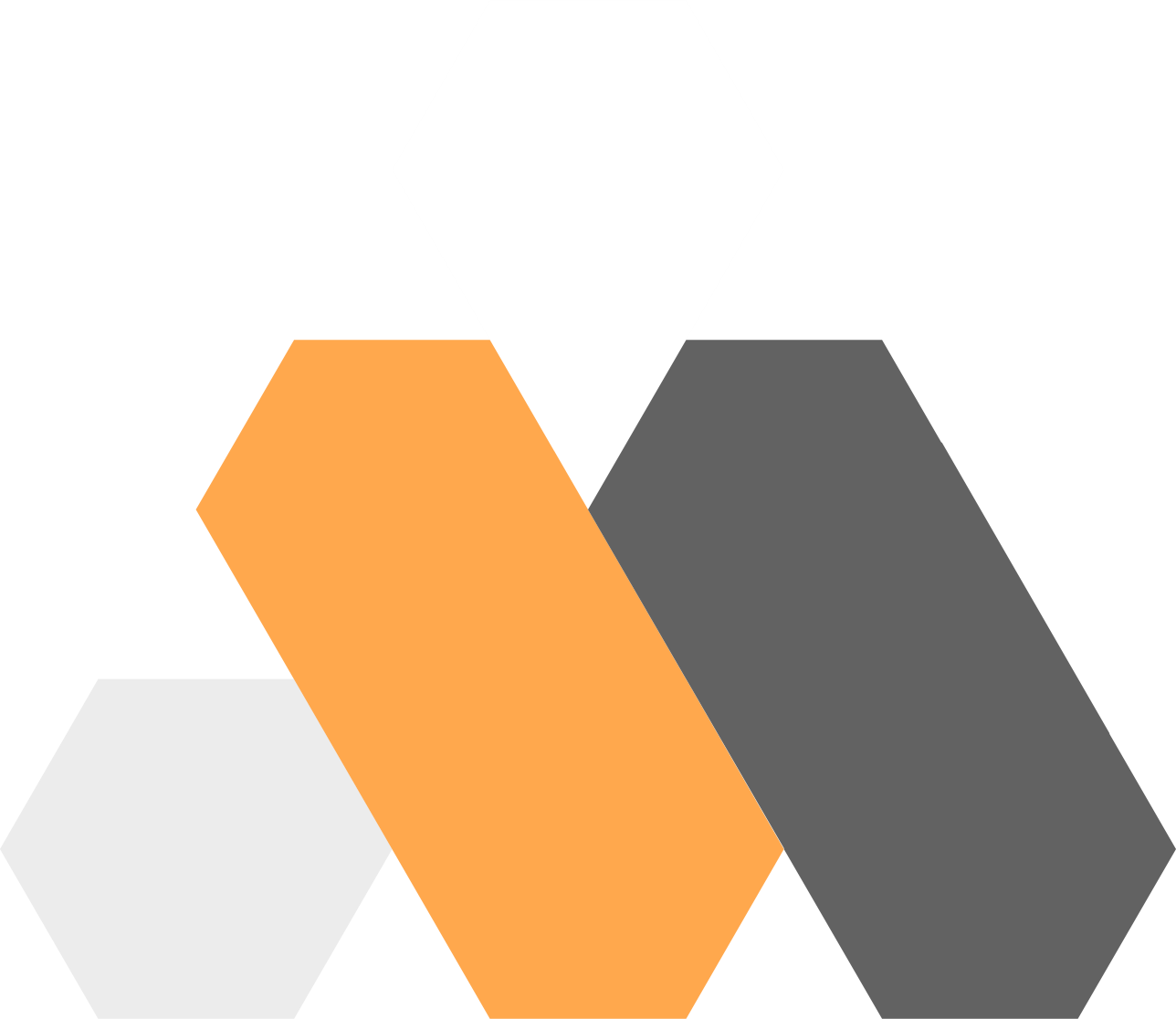 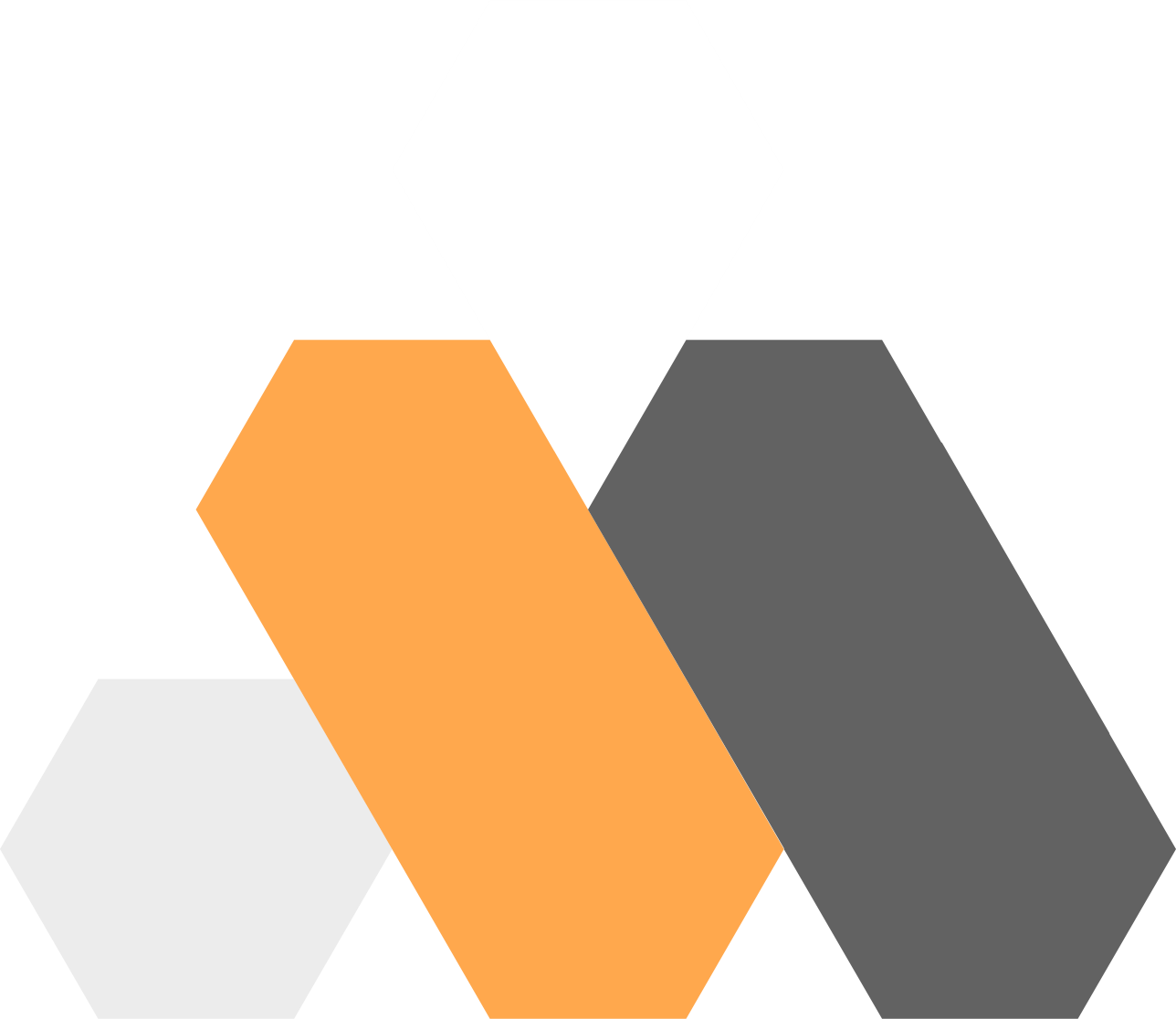 ФУНКЦИОНАЛЬНЫЕ ВОЗМОЖНОСТИ
Настройка соответствия колонок
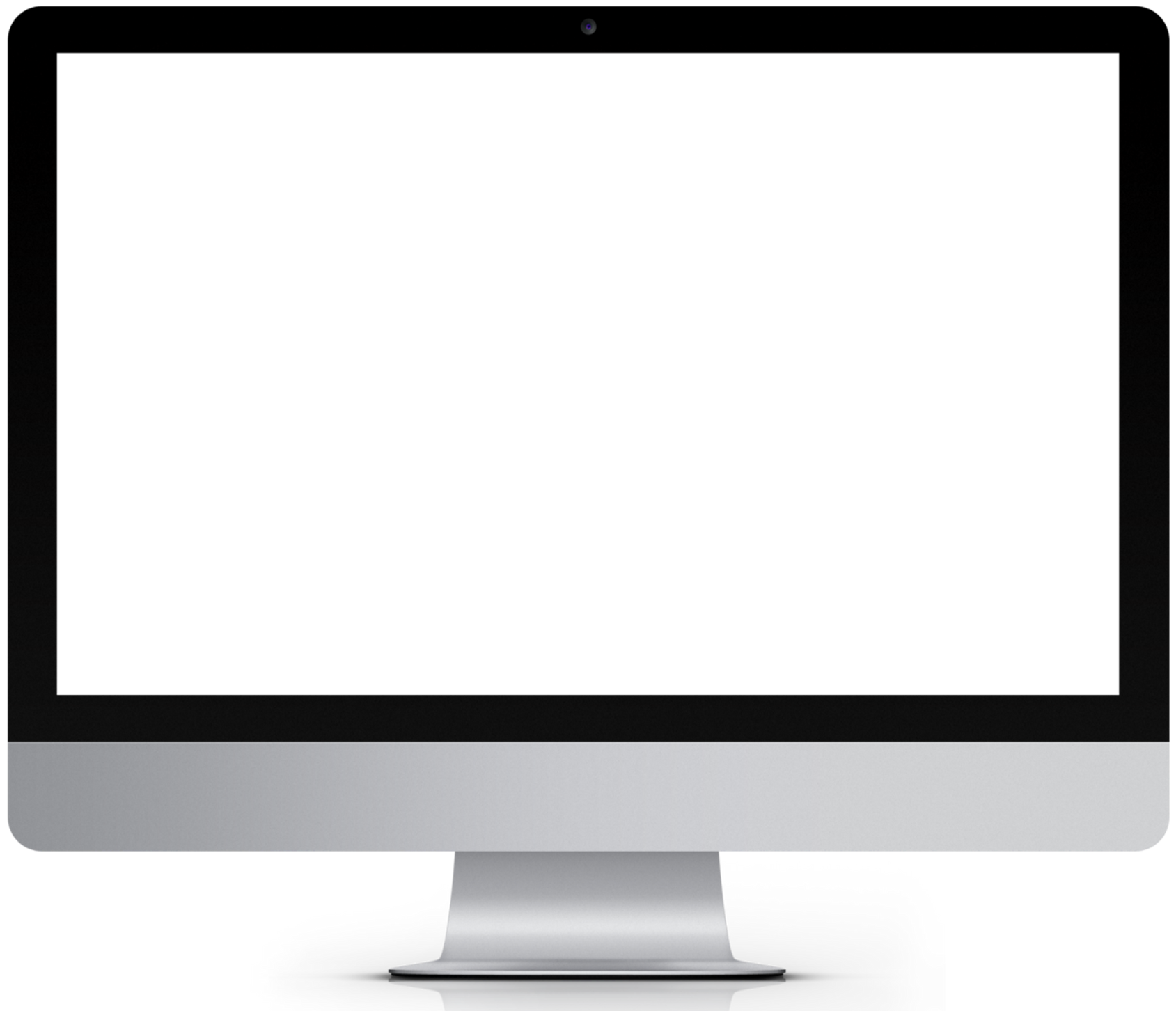 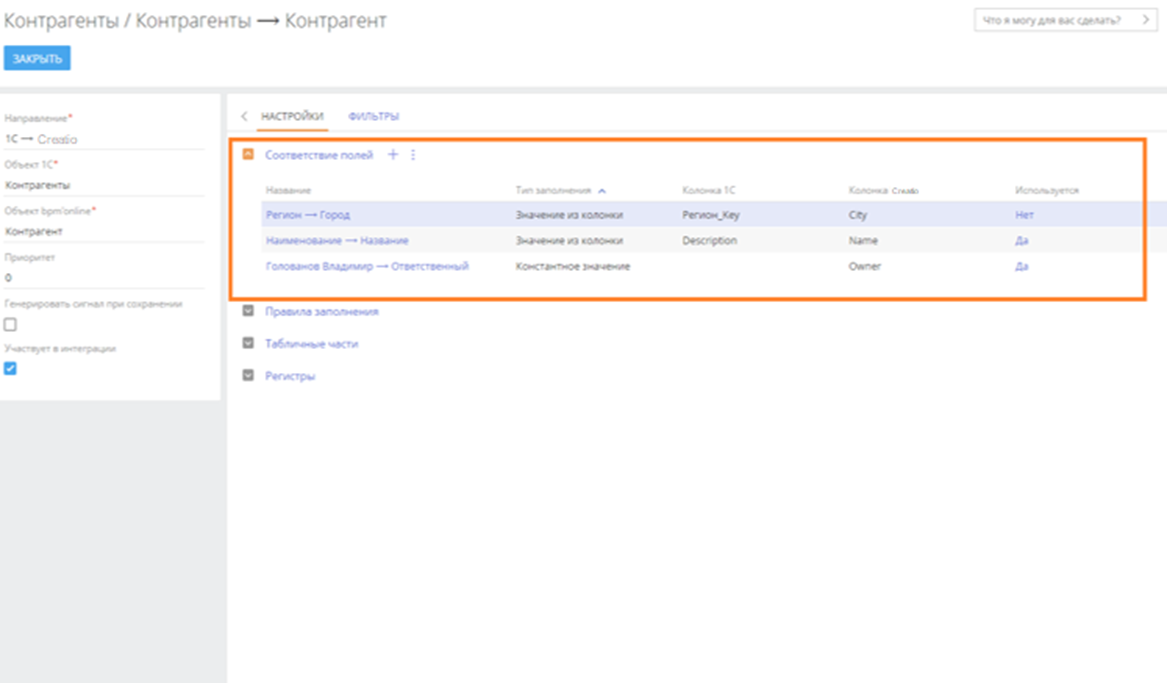 Гибкий маппинг полей

Возможность присвоения константных значений интегрируемым колонкам

Включение и исключение из процесса интеграции любых интегрируемых полей
Настройка правил интеграции
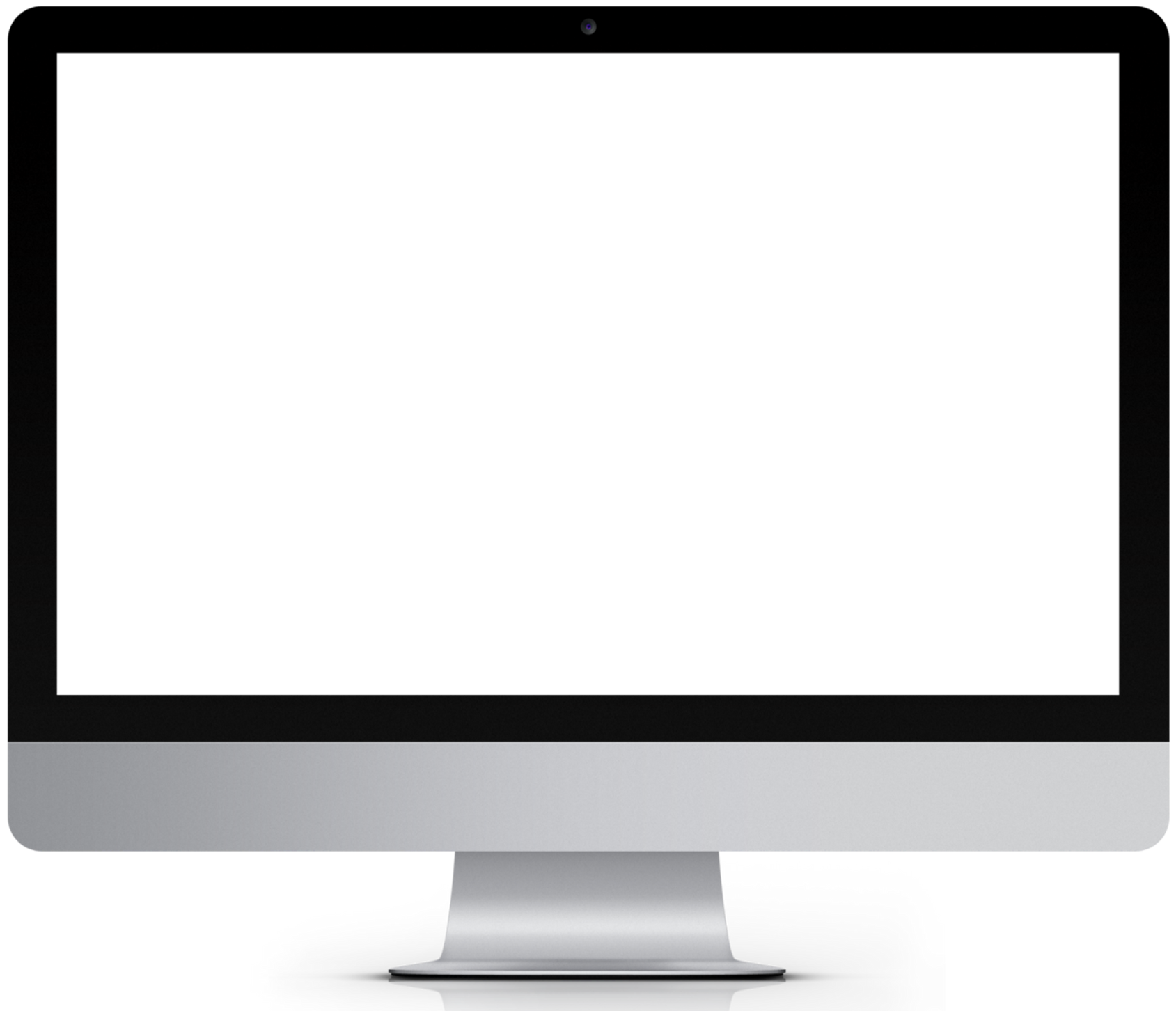 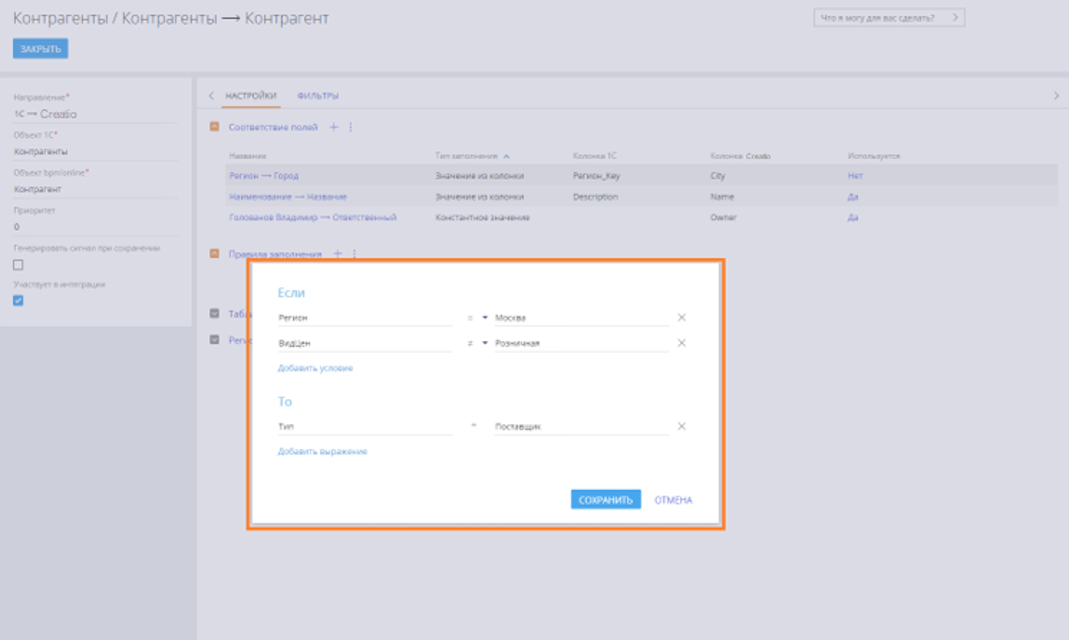 Комбинирование условий и следствий правила позволяет за один цикл интеграции передавать данные и трансформировать их определенным заданным образом.
Настройка фильтров
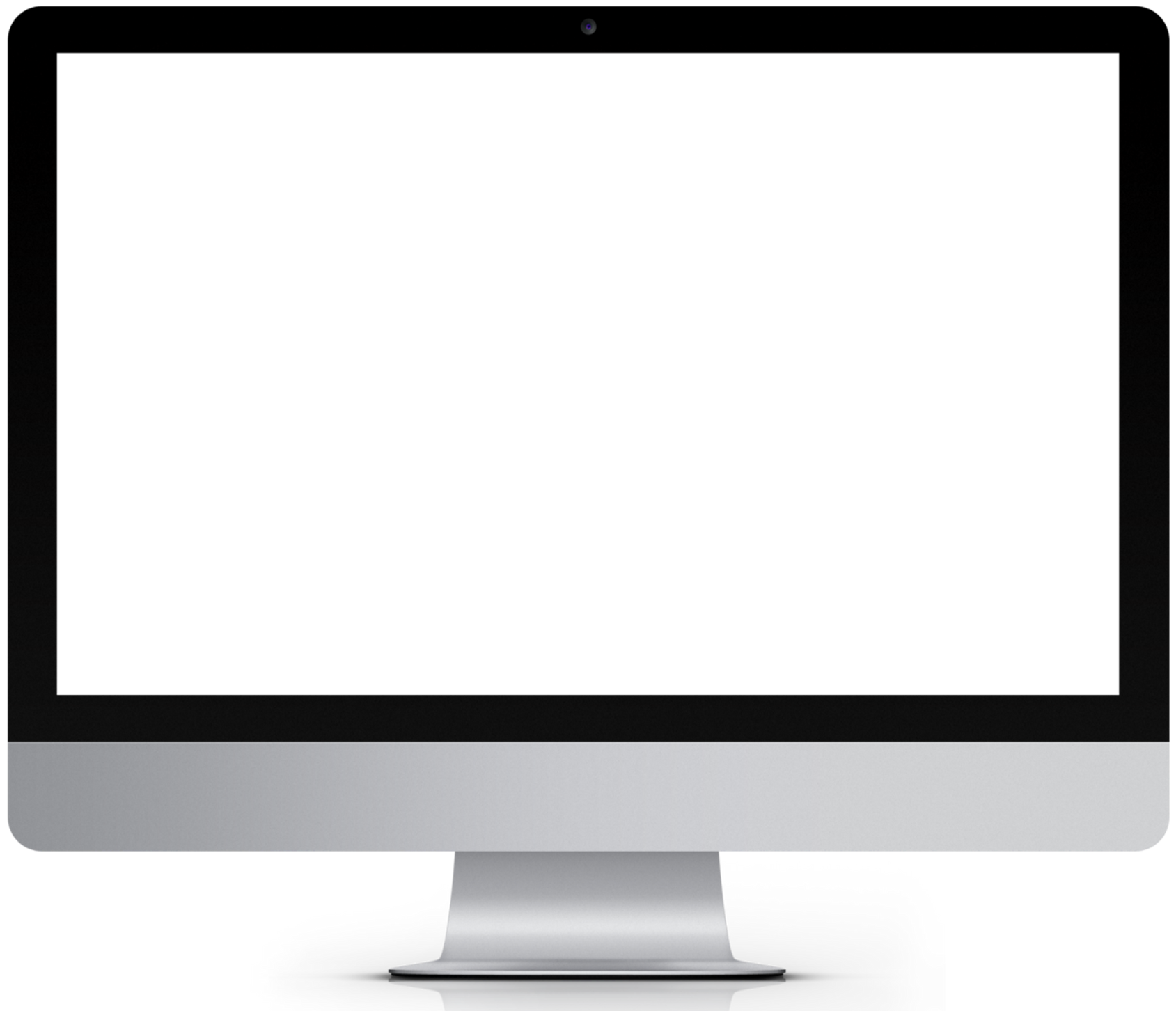 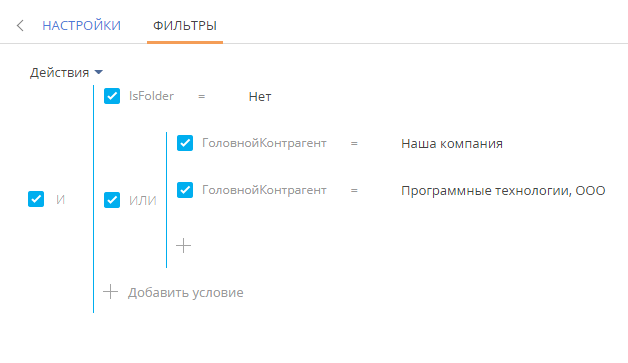 При интеграции нет ограничений функционала фильтрации. 
Для любого направления интеграции можно установить аналогичные типы условий фильтрации.
Возможность интеграции табличных частей и регистров
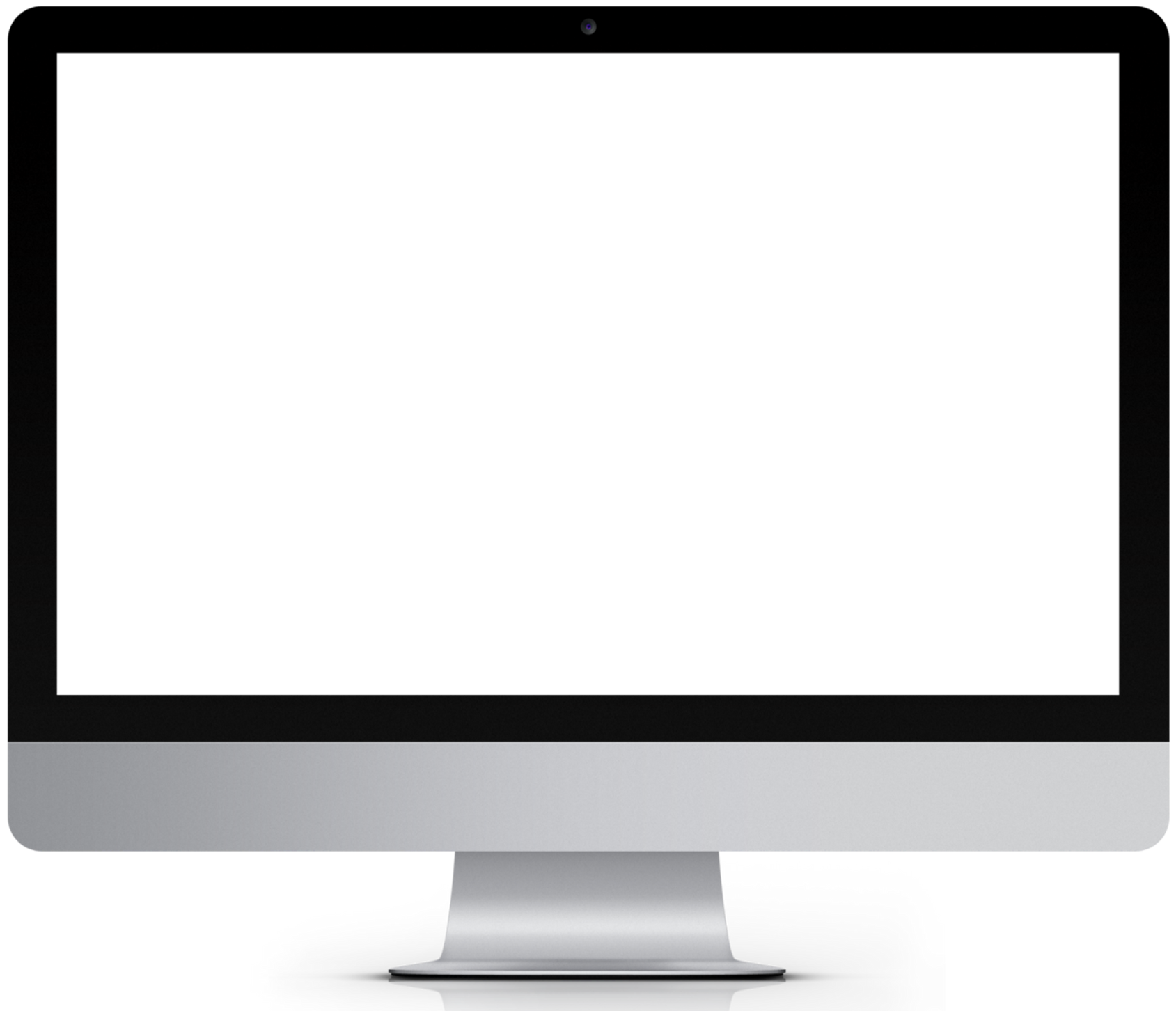 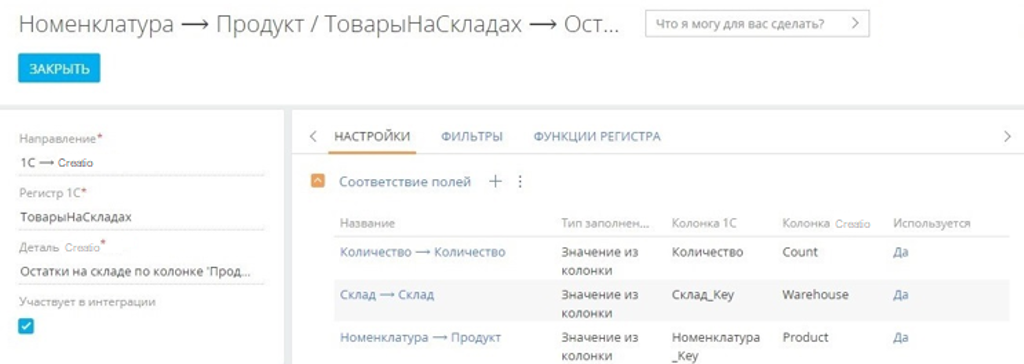 Настройка соответствия интегрируемых колонок табличных частей на отдельной странице. Возможность интеграции регистров, например: «остатки на складе», «контактная информация», «курсы валют». Добавление в настройки вызов функции регистра – срез первых, срез последних.
Постобработка
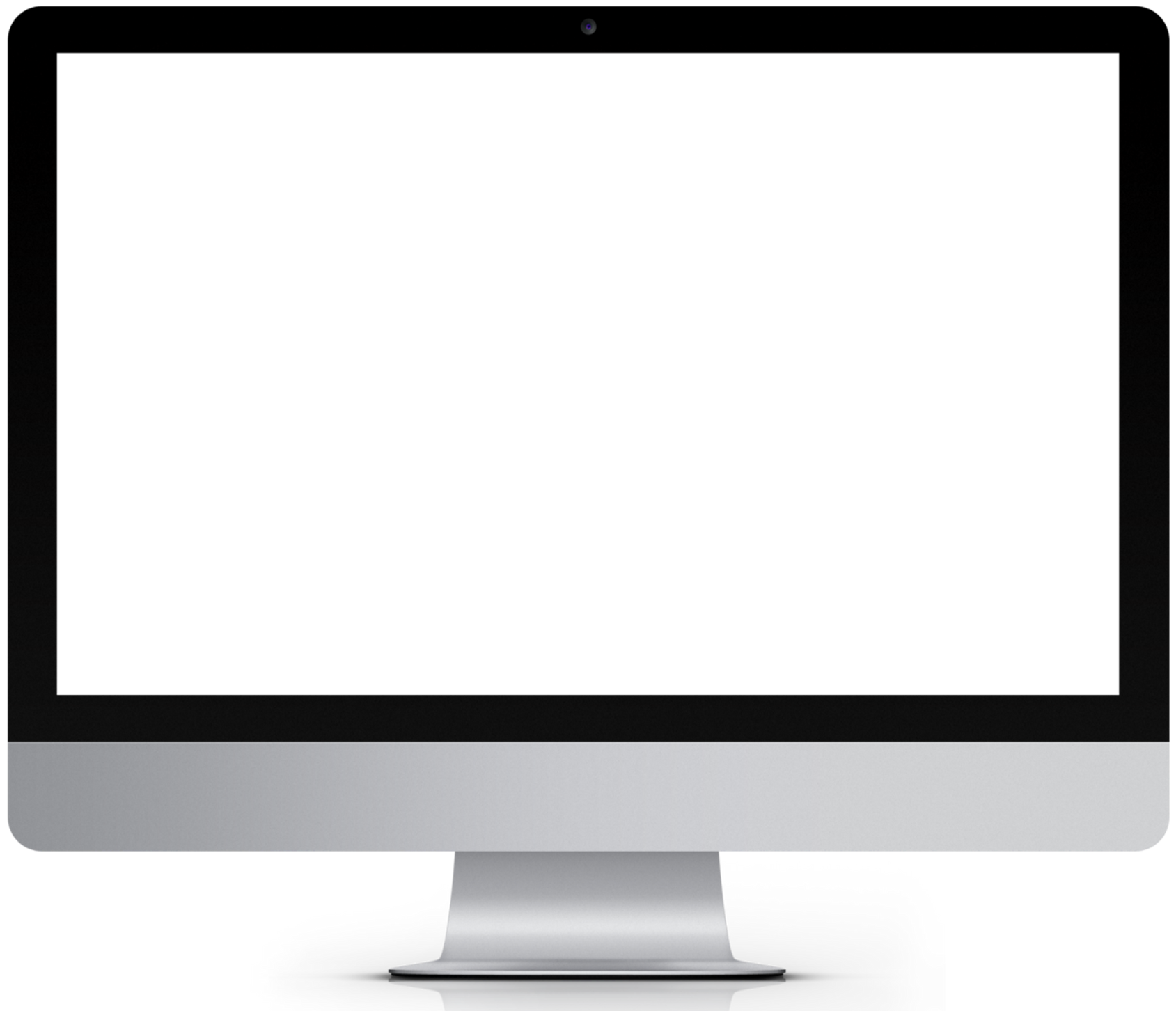 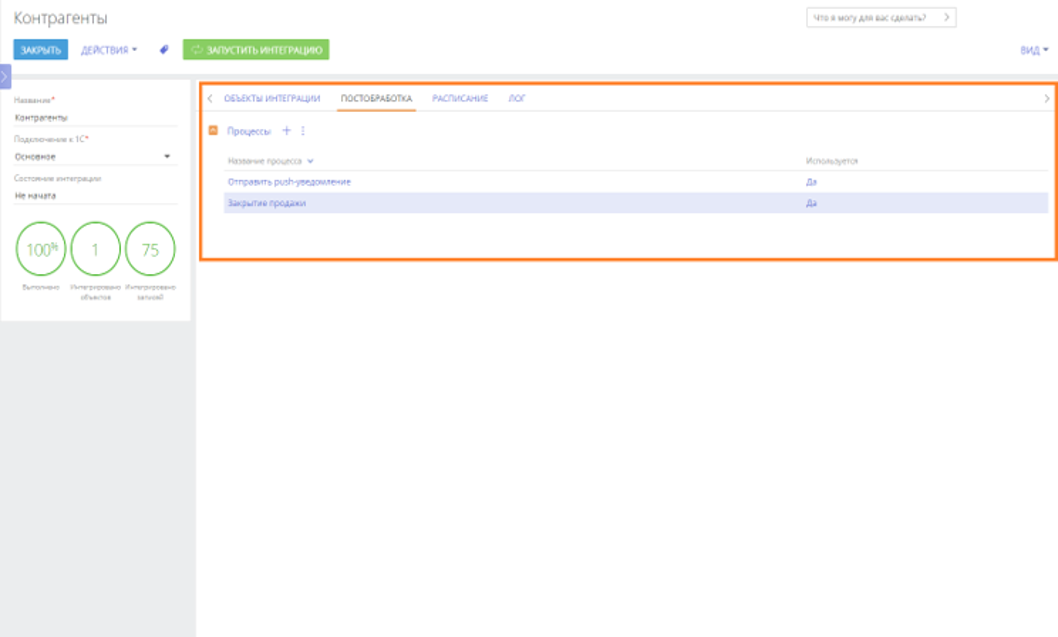 Возможность запуска бизнес-процесса по окончании интеграции для обработки данных, полученных из другой системы.
Импорт/экспорт 
настроек интеграции
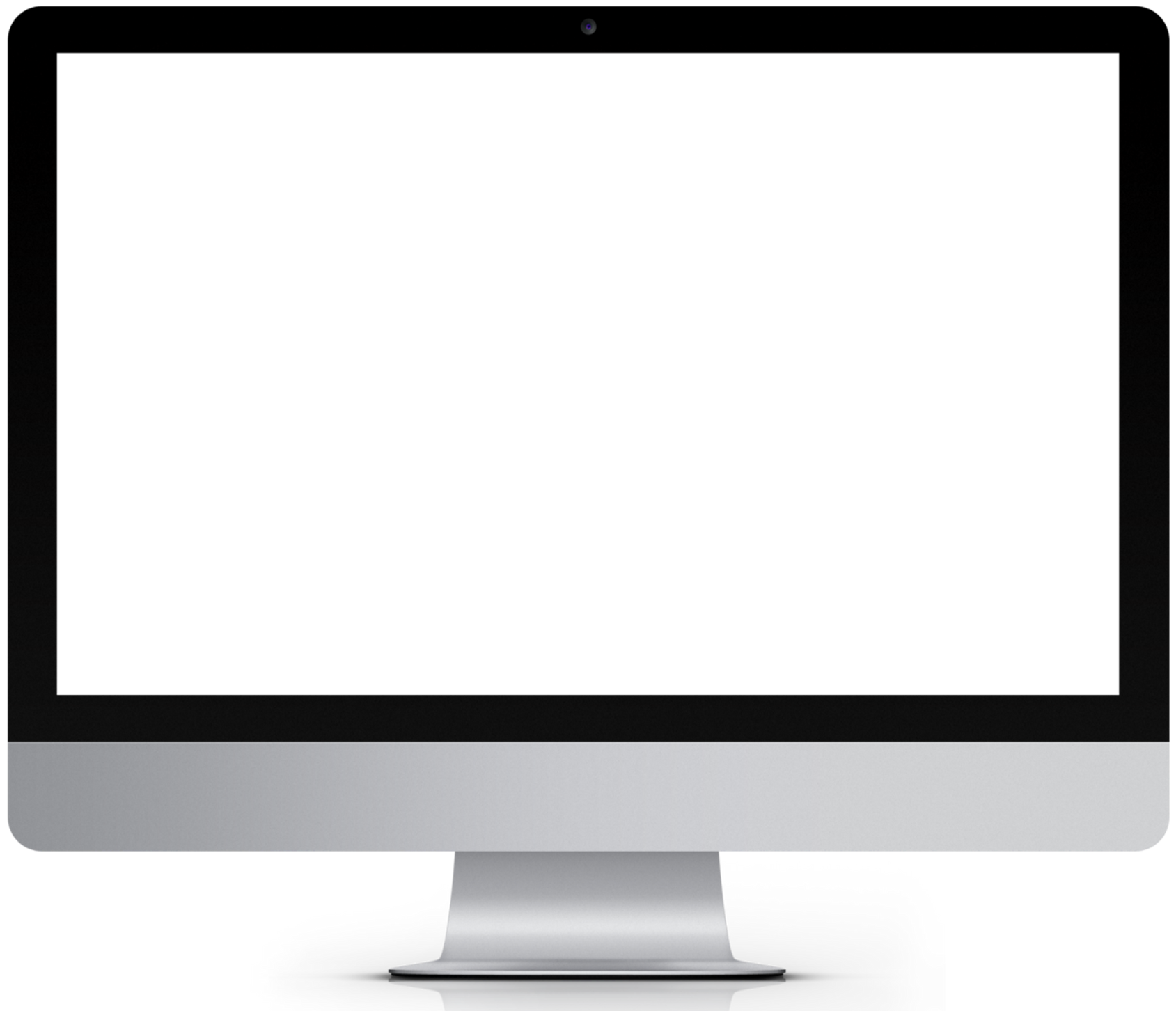 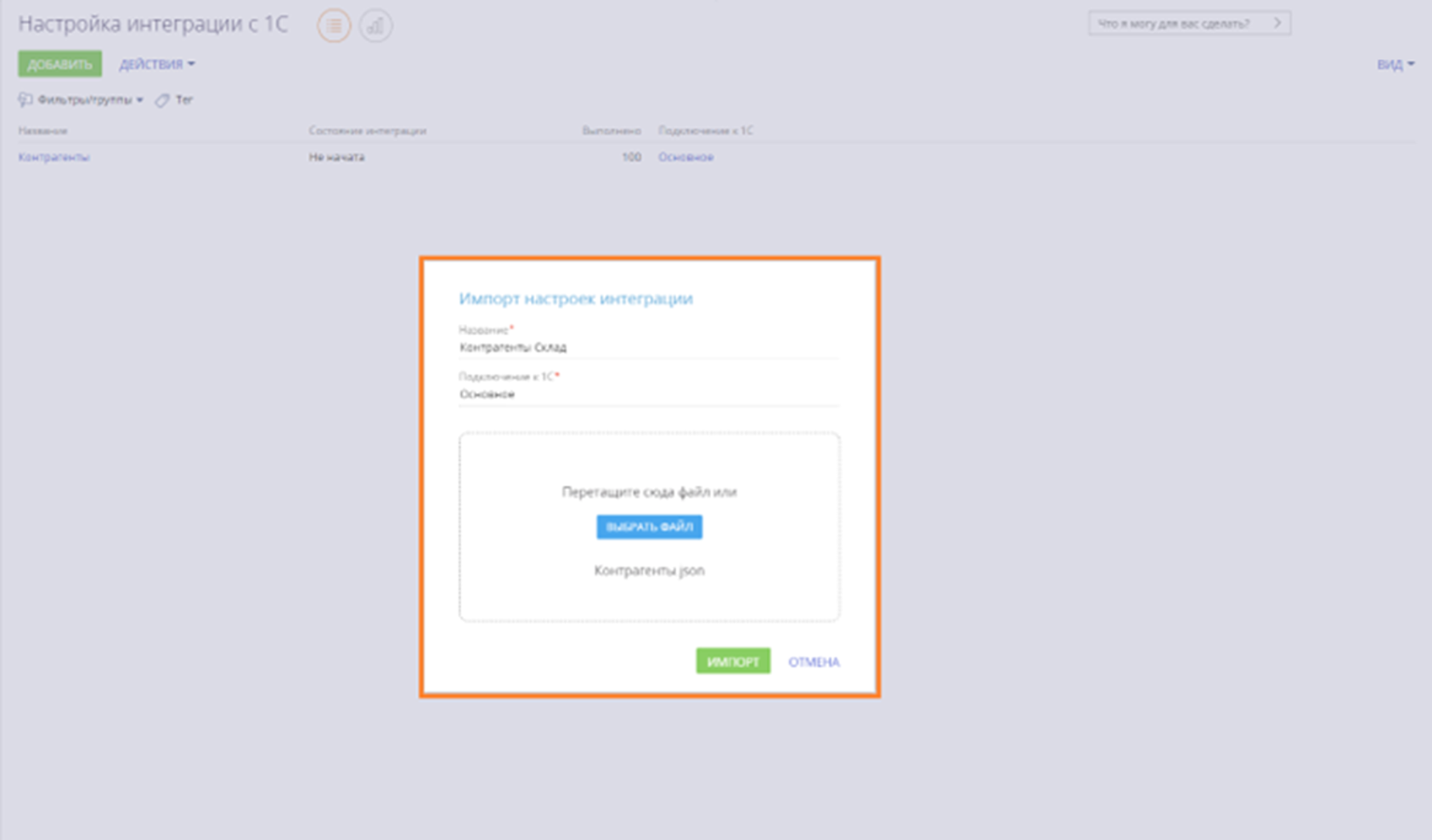 Быстрый перенос настроек с тестовой среды на рабочую, а также перенос настроек между базами данных, с которыми производится интеграция.
Дополнительные проверки перед запуском интеграции
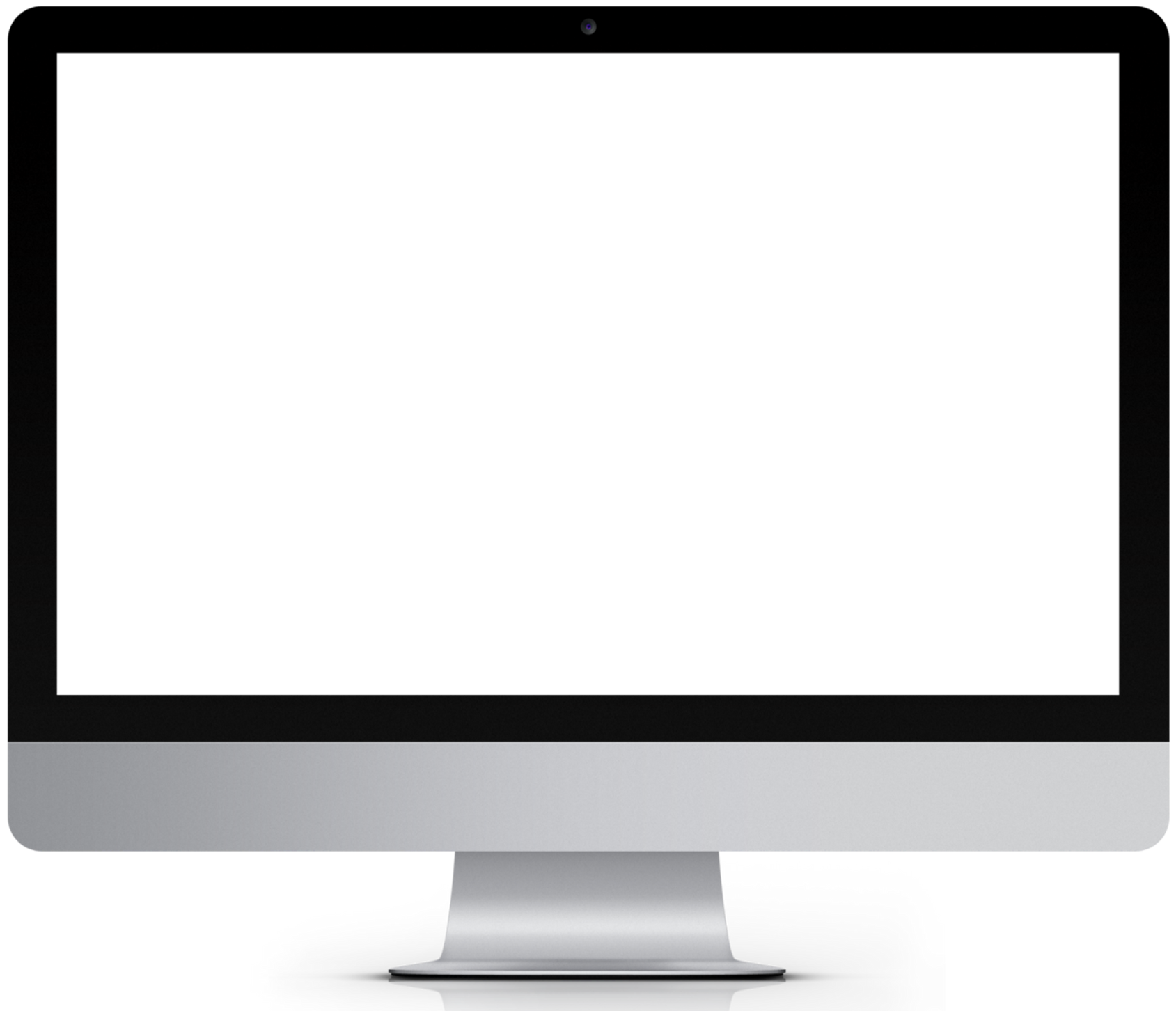 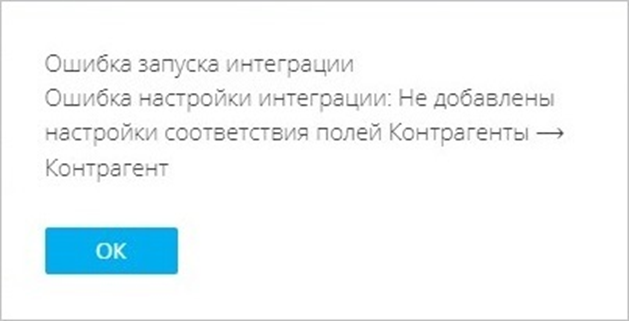 Перед запуском интеграции 1C Connector проверит, корректны ли настройки и оповестит о результатах проверки пользователя.
Расписание интеграции
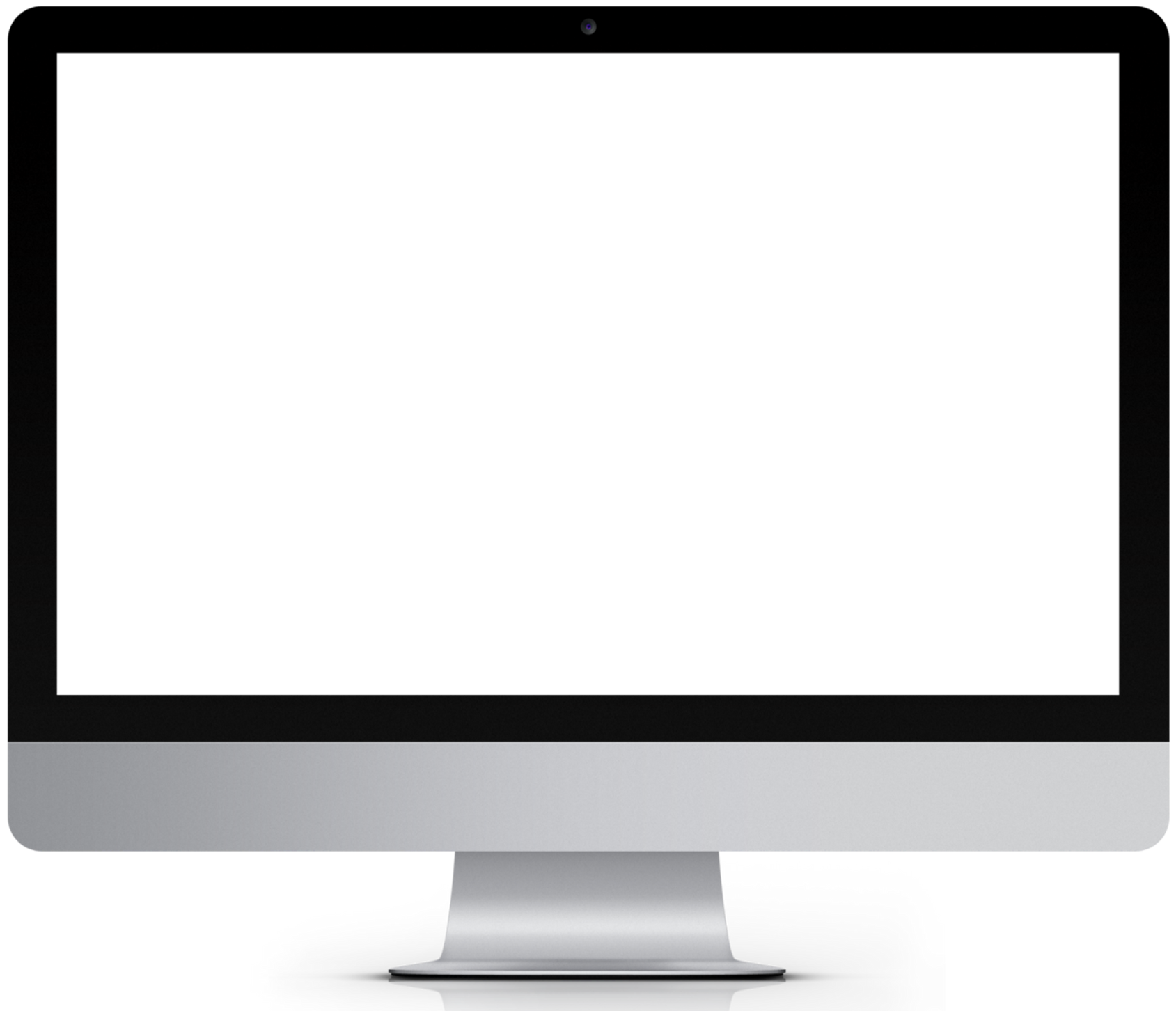 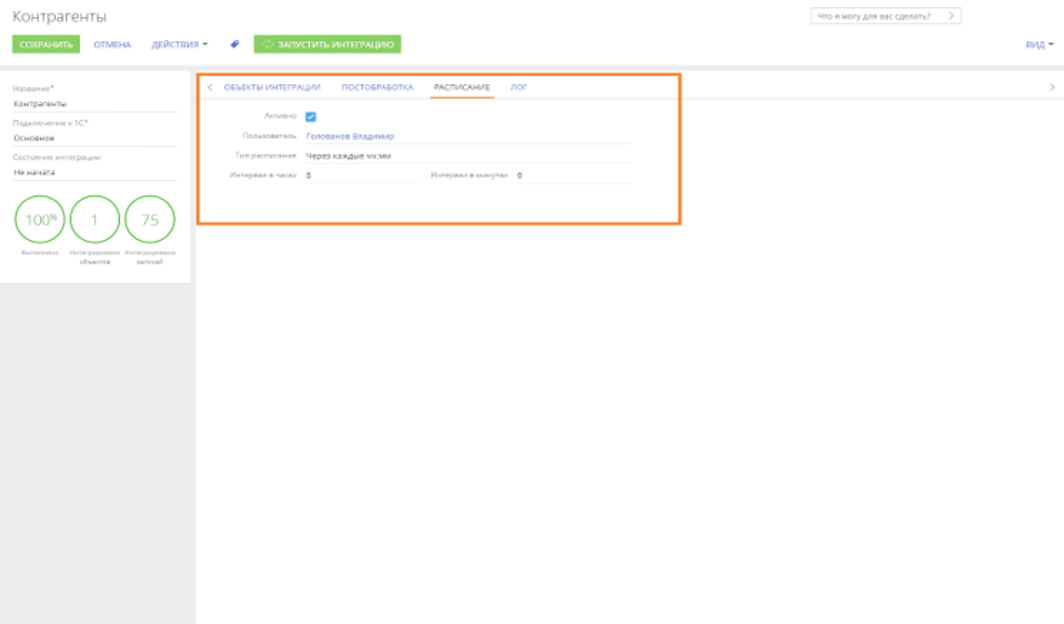 Интеграция может быть запущена либо вручную из настроек, либо по расписанию. Поддерживаются два вида расписаний: ежедневно в заданное время либо через определенные промежутки времени. Одновременно могут запускаться интеграции с несколькими базами данных 1С по различным расписаниям.
Интеграция с несколькими базами 1C одновременно
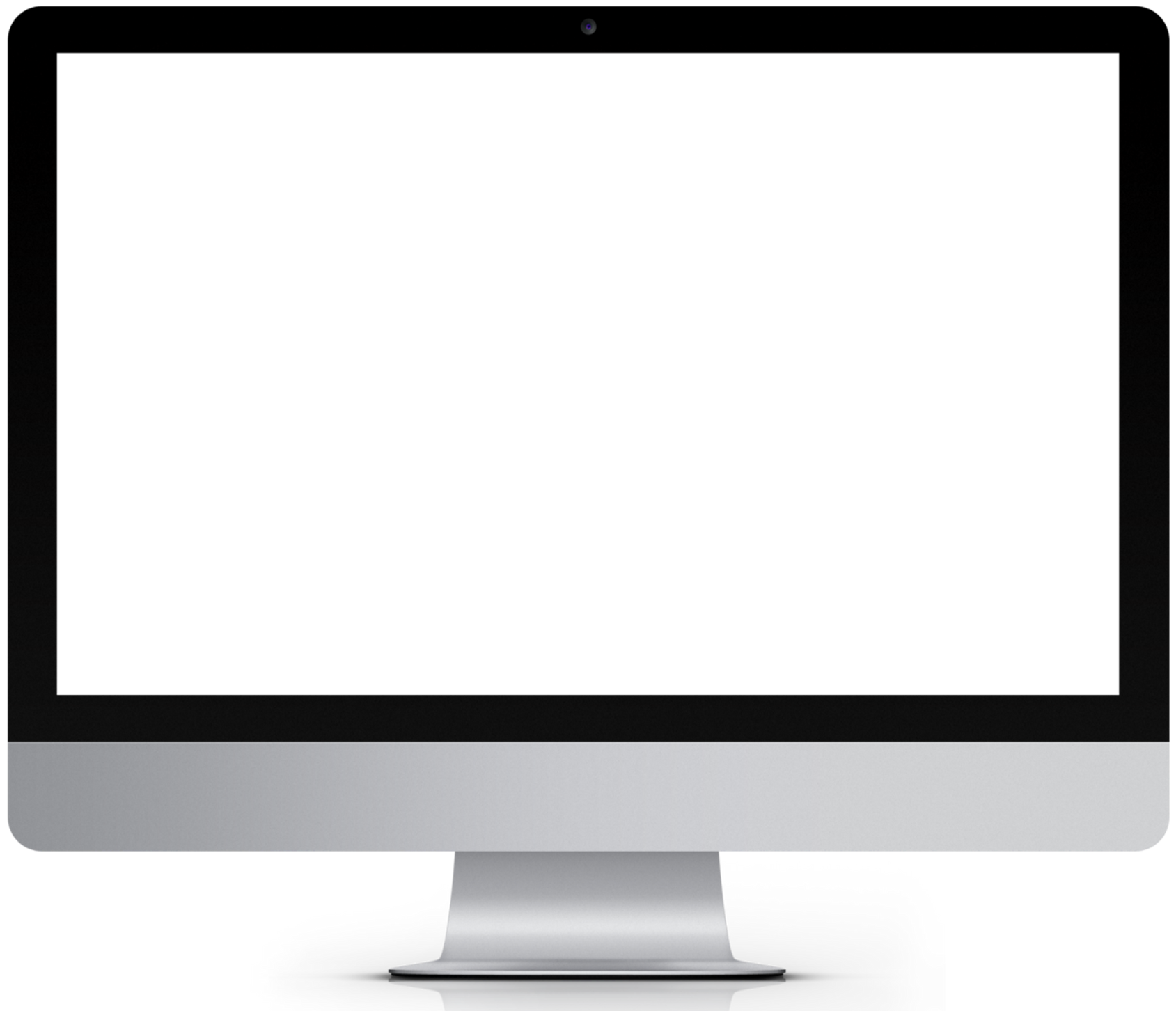 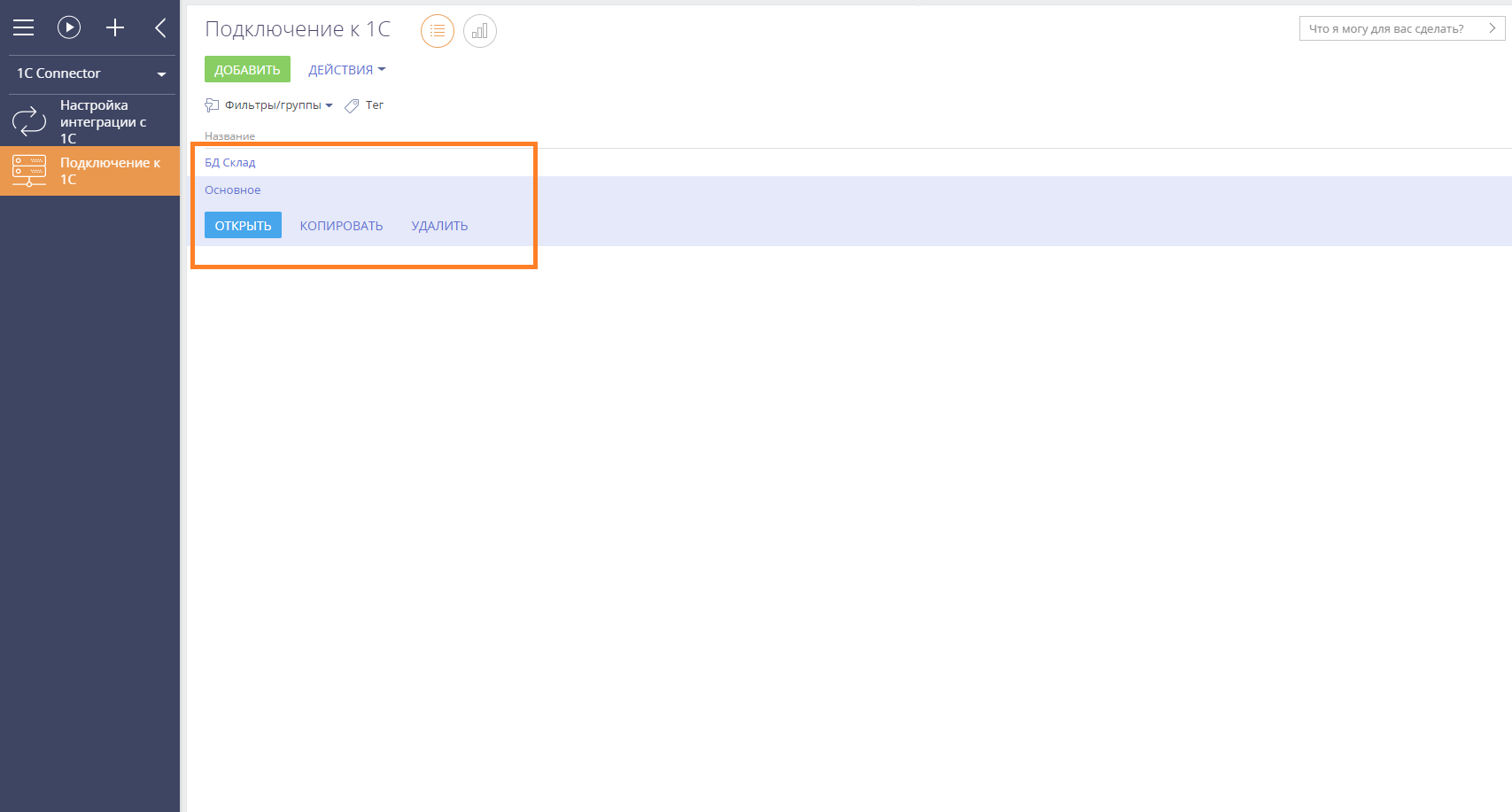 Возможность передавать данные из нескольких баз данных 1С, связав в единую информационную систему CRM и продукты на платформе 1С с их базами данных. 
Актуальность данных будет обеспечена регулярными интеграциями, запускаемыми как вручную, так и автоматически
Online статус и 
лог интеграции
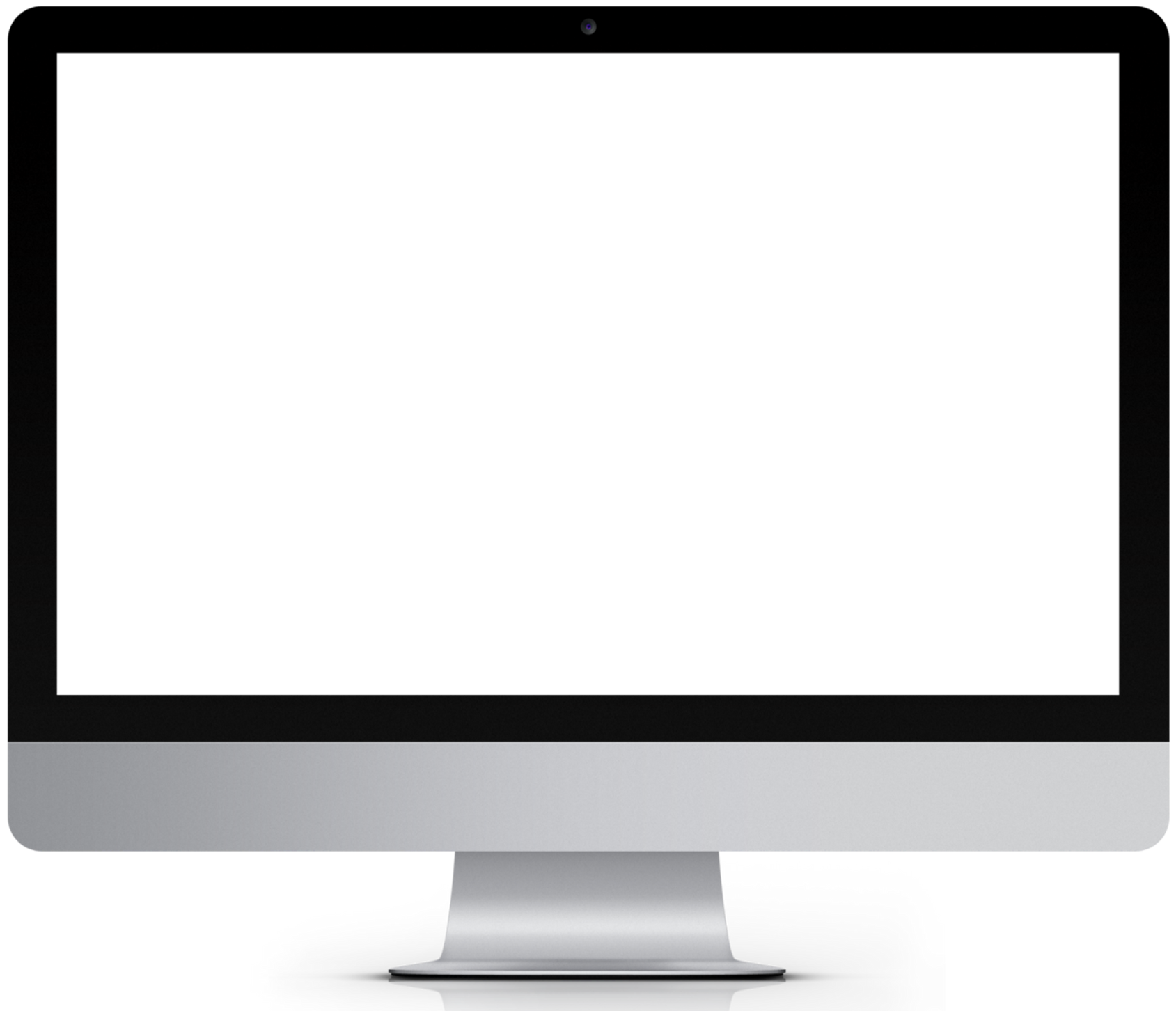 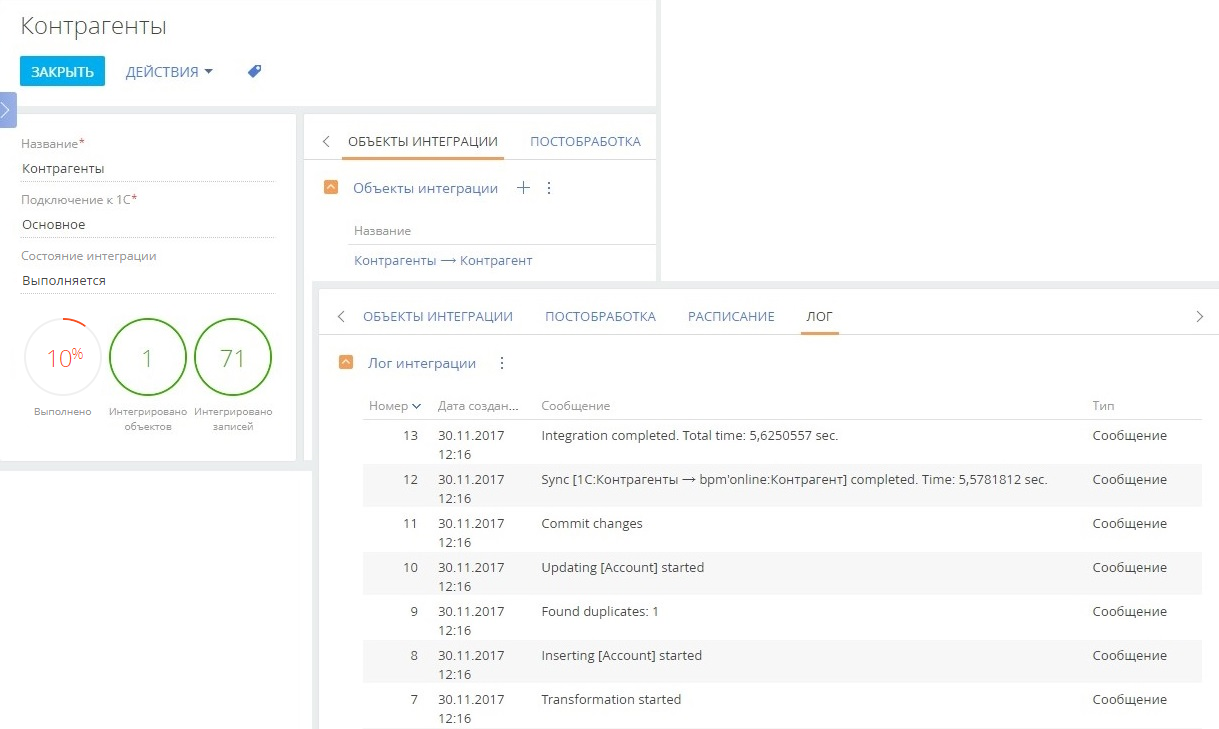 На странице интеграции в реальном времени можно отследить статус интеграции на специальных индикаторах. События и ошибки интеграции могут быть записаны в журнал.
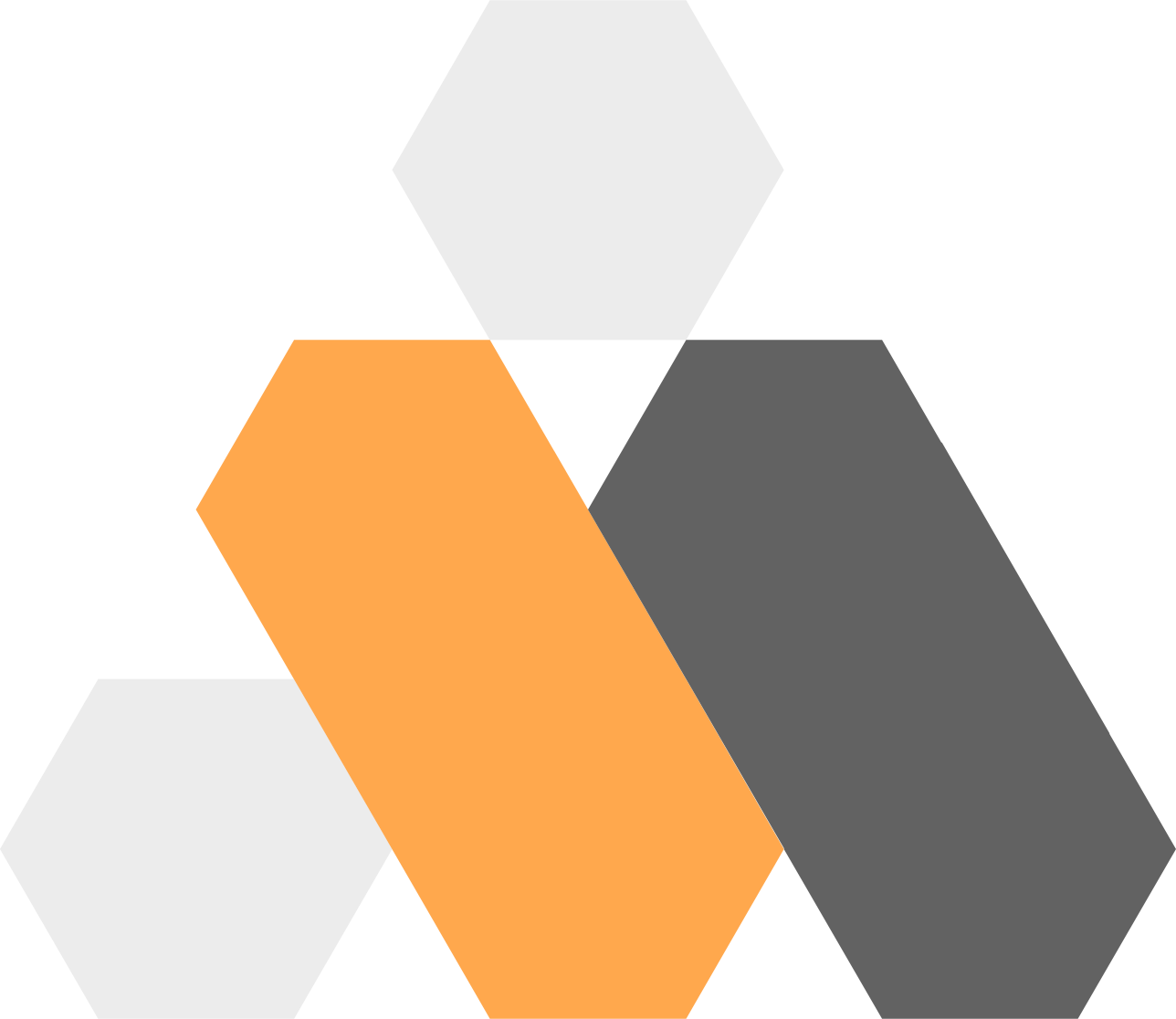 Информационные материалы
Сайт
YouTube
Видеоуроки по настройке и работе в 1C Connector
Записи вебинаров
Описание продукта
Документация
Статьи
Цена
Ссылки на видеоматериалы
Ответы на часто задаваемые вопросы
Инструкции по установке
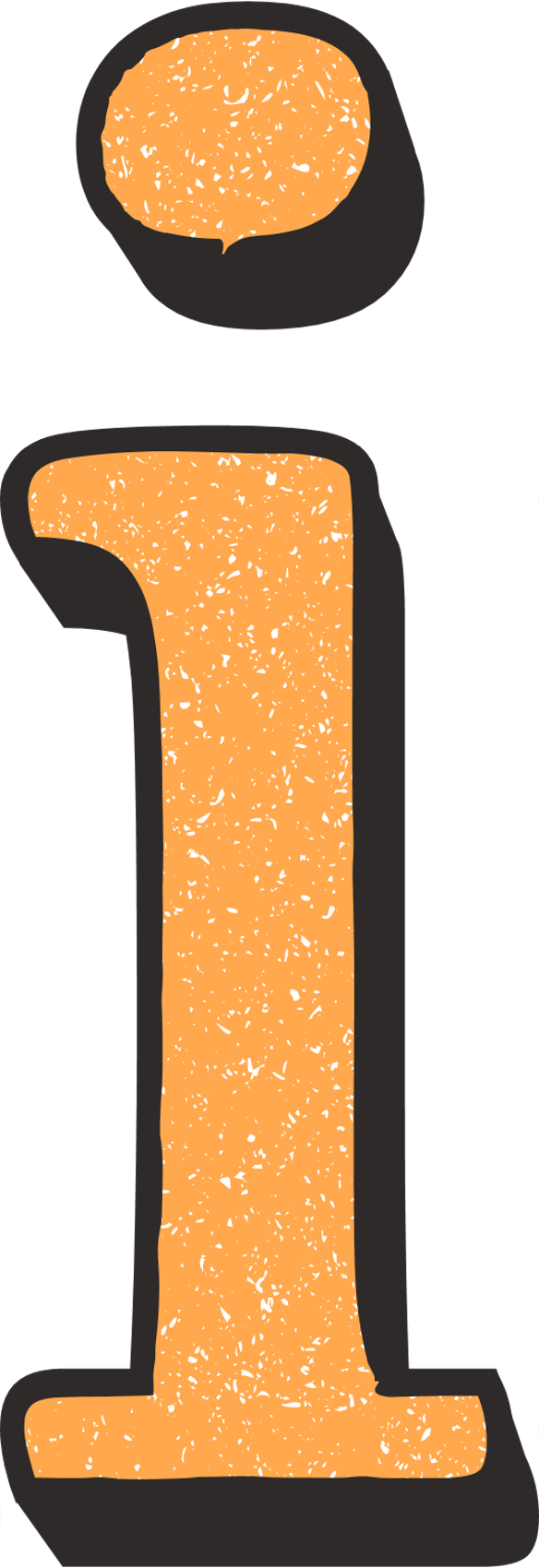 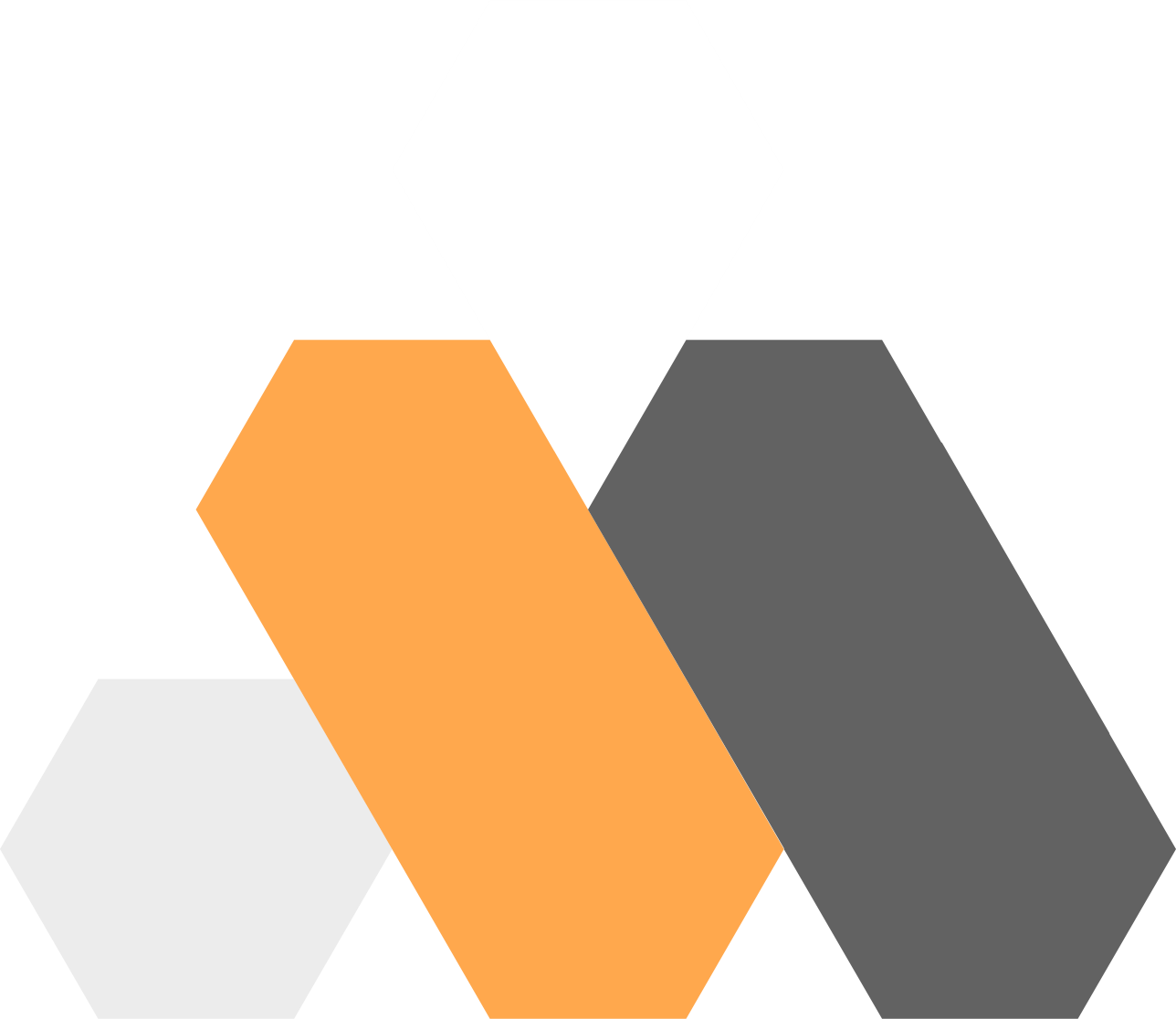 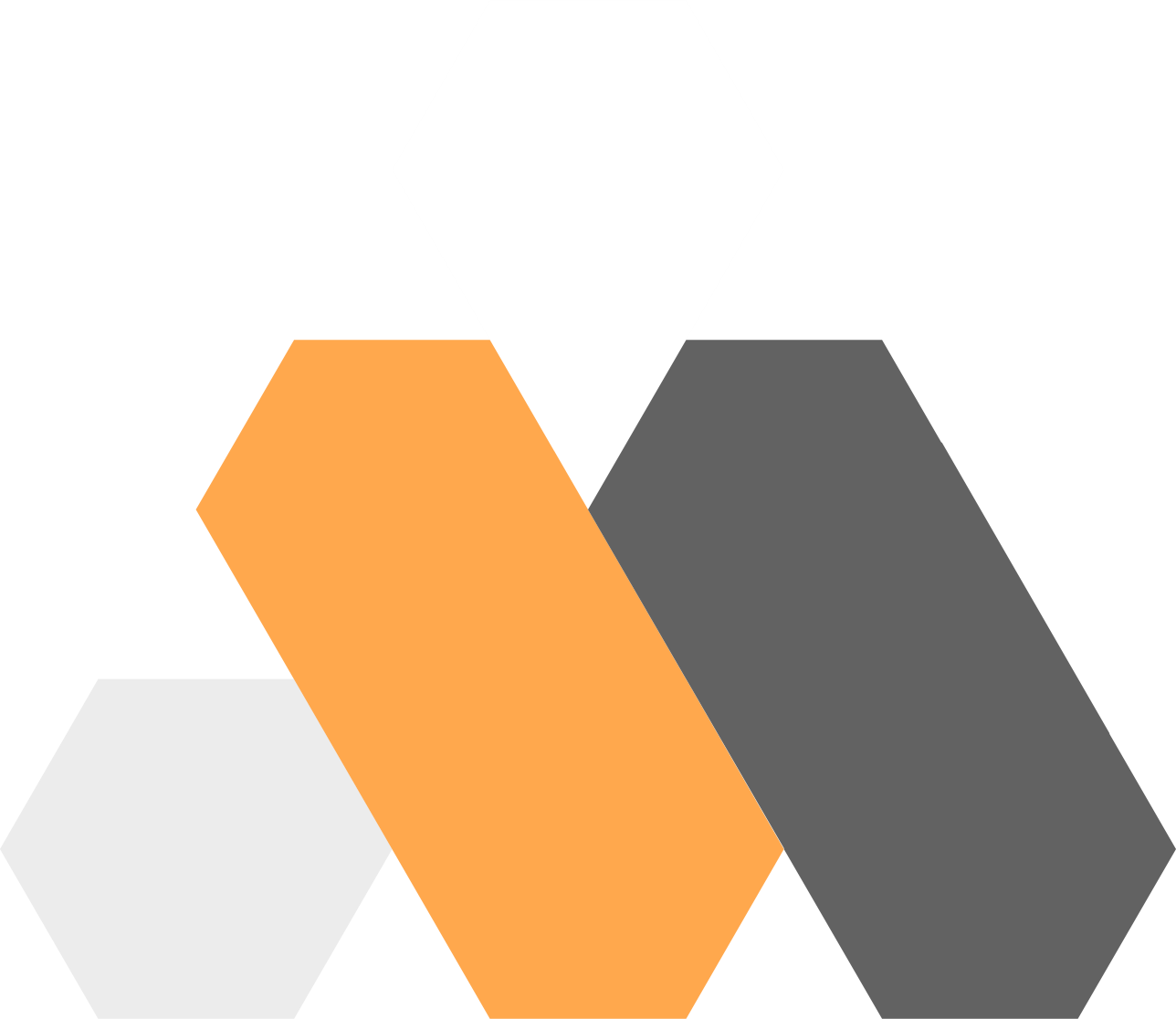 ЦЕНООБРАЗОВАНИЕ
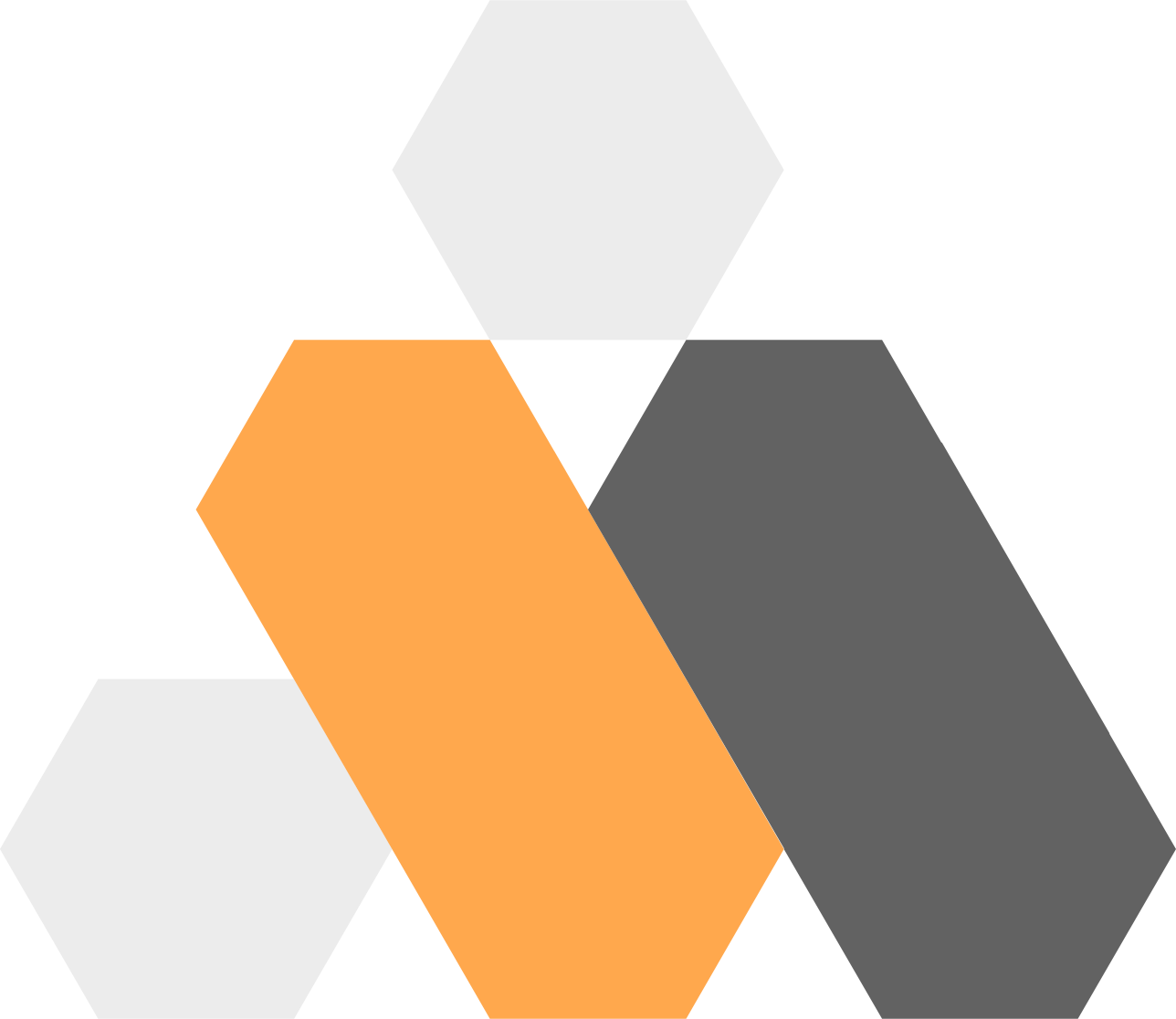 Стоимость
Стоимость
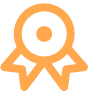 Лицензируется на каждый экземпляр системы, а не на пользователя
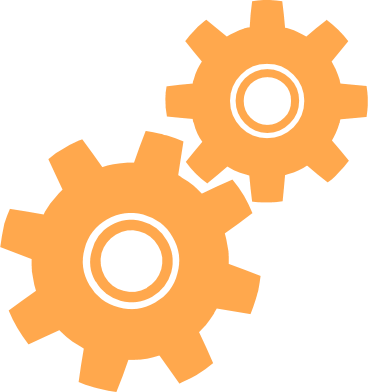 $1450
в год
Три вида пакетов 
технической поддержки
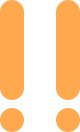 Приобретение пакета поддержки обязательно
Не включая НДС
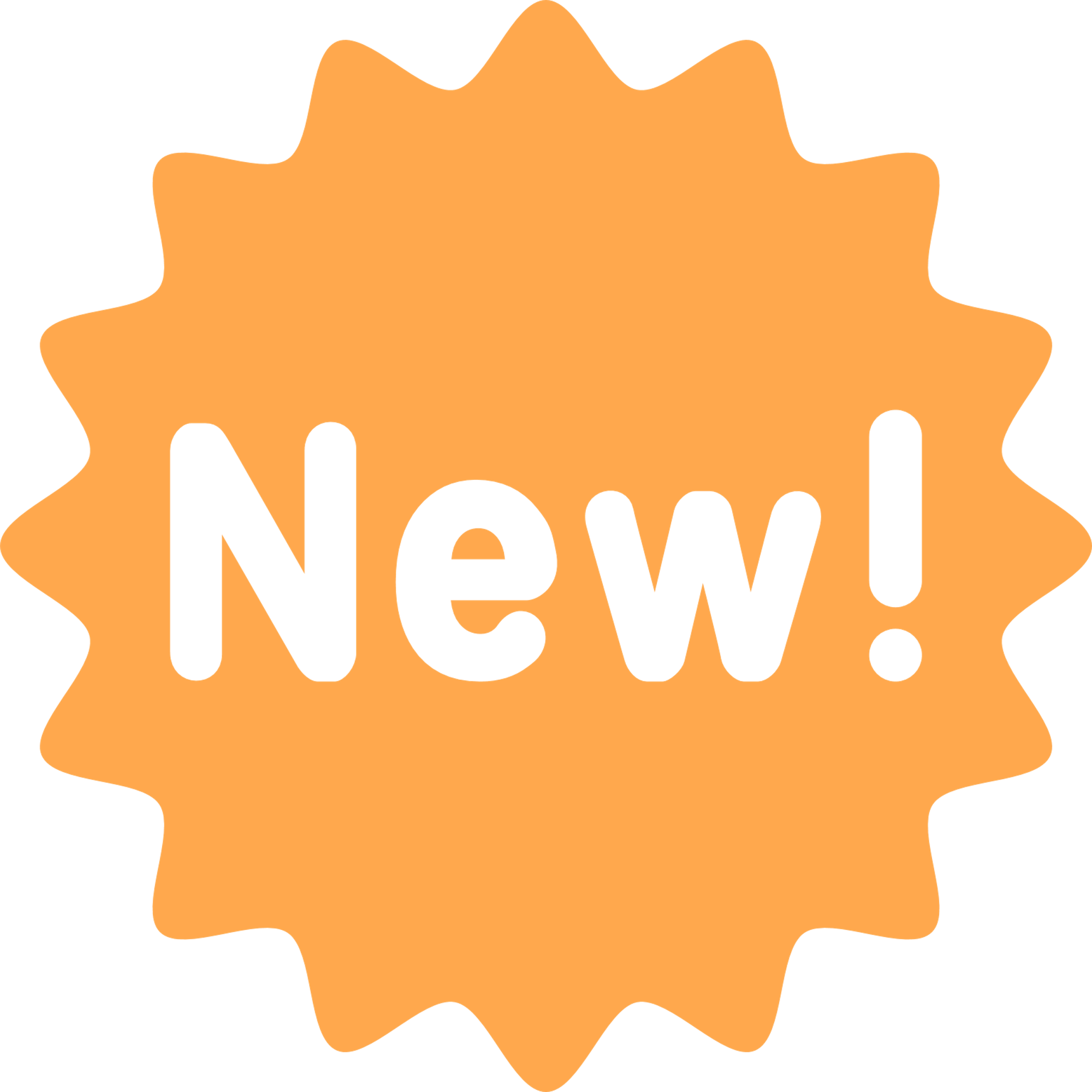 Пакеты обновлений предоставляются бесплатно при оплаченной техподдержке
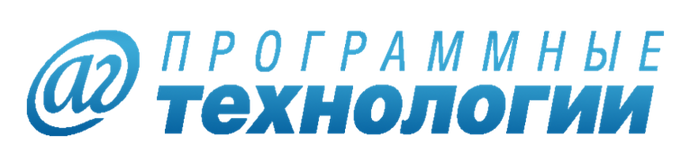 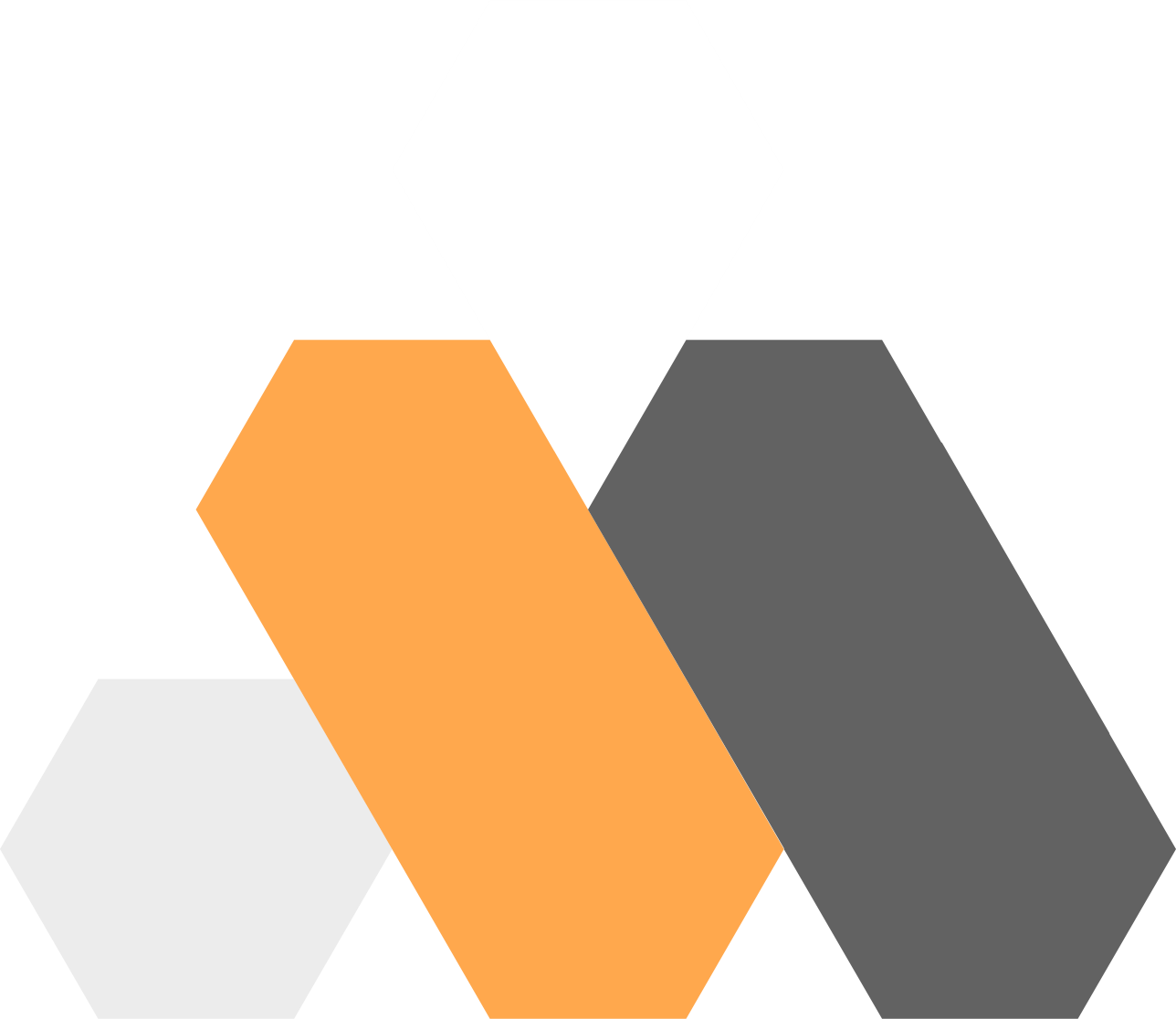 Услуги технической поддержки
Премиум*
Бизнес
Базовый
*Премиум поддержка осуществляется только для сертифицированных продуктов: Docs и Loyalty.

Для клиентов, ранее осуществивших выкуп лицензий On-Site Lifetime подписка составляет:
Базовый пакет — 20%
Бизнес пакет — 25%
Подробная информация на сайте.
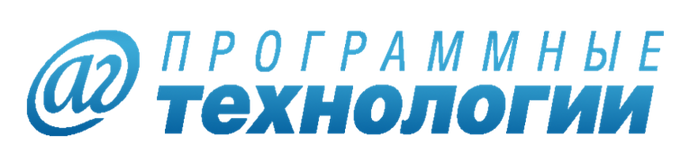 info@samarasoft.com
+7 (846) 266-55-69
www.samarasoft.com